НАИМЕНОВАНИЕ ПРОЕКТА: « Создание и развитие хозяйства по разведению КРС мясного направления»

ПОЛЕВ ВИКТОР СЕРГЕЕВИЧ
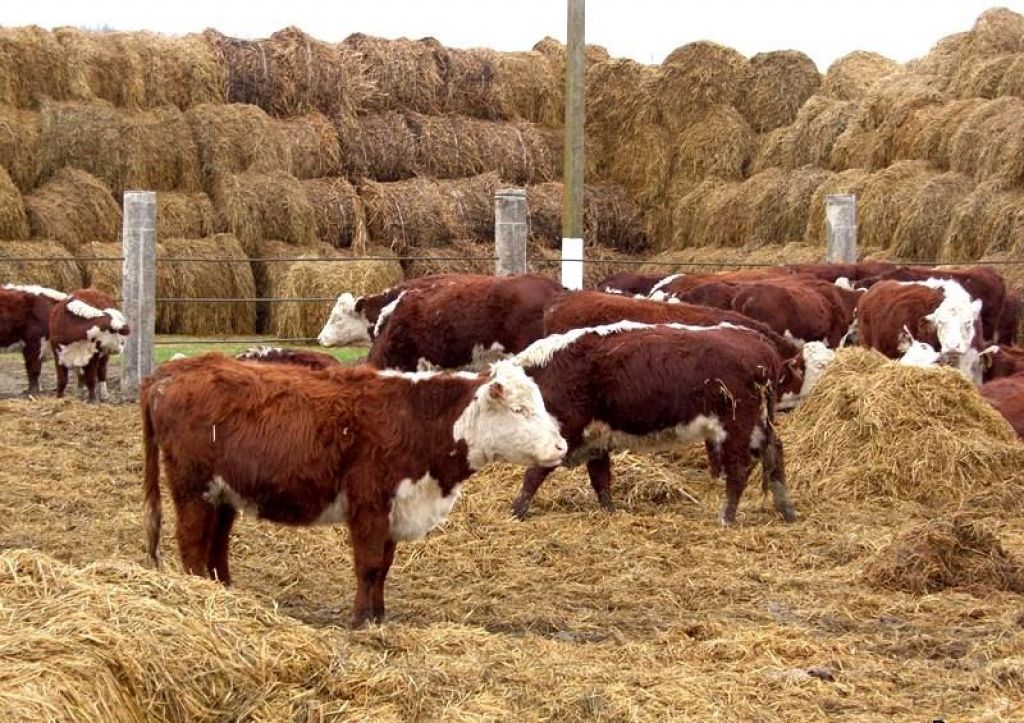 ОБЩИЕ СВЕДЕНИЯ О ПРОЕКТЕ
(суть и стадия проекта, место реализации)
Проект предполагает Создание и развитие  хозяйства  по разведению крупного рогатого скота  мясного направления 
Проект планируется реализовать на территории МО Чарковский сельский совет 
Предполагаемые виды выпускаемой продукции  :  мясо КРС
КРАТКАЯ ИНФОРМАЦИЯ ОБ ОРГАНИЗАЦИИ
Гражданин Российской Федерации Полев Виктор Сергеевич                                                   
Юридический адрес – 655130, Республика Хакасия,	   Усть-Абаканский район, а. Чарков ул.Калинина, д. 8
Фактическое место осуществления деятельности –  Республика Хакасия, Усть-Абаканский район, в 6 км западнее д. Камызяк
ЭТАПЫ РЕАЛИЗАЦИИ ПРОЕКТА
ОБЪЕМ И ИСТОЧНИКИ ФИНАНСИРОВАНИЯ
Стоимость проекта – 5558,7   тыс. рублей, в том числе:  
собственные средства –558,7 тыс. рублей/ бюджетные средства - 5000 тыс. рублей;
.
ТЕХНОЛОГИЧЕСКИЕ РЕШЕНИЯ ПРОЕКТА
На начало проекта глава имеет 49 голов  крупного рогатого скота, в т. ч. 14 коров , 20 голов телок  прошлого года  рождения. 
Предполагается приобрести  1 голову  племенного быка Герефордской породы, 21 голову нетелей и  15 телок .   Будут приобретаться трактор Беларус  82.1 1 ед, , погрузчик  к тракторам  МТЗ -82 TURS- 1000, пресс-подборщик ПРФ-145, грабли CADDY 12.
ПОТРЕБИТЕЛИ И РЫНОК СБЫТА
Потребители продукции, услуг – население Усть-Абаканского района, республики Хакасия. Реализация продукции планируется в торговую сеть и предприятия переработки продукции республики Хакасия
КОНКУРЕНТНЫЕ ПРЕИМУЩЕСТВА ПРОЕКТА
Наличие необходимой производственной базы,  
Природно- климатическая зона способствующая развитию низко затратного ведения внедряемой отрасли. 
Приобретение  значительного поголовья молодняка для ускоренного развития стада и получения  товарной продукции
ЭКОНОМИЧЕСКИЕ ПОКАЗАТЕЛИ 
ЭФФЕКТИВНОСТИ
ОЖИДАЕМЫЕ РЕЗУЛЬТАТЫ  РЕАЛИЗАЦИИ
Планируется нарастить  стадо  крупного рогатого скота  до 220 голов, в т. ч. коров до 95 голов.
 Годовое производства товарной продукции мяса в живом весе в 2026 г. планируется довести до 200 ц, Объем выручки до 2296,8 тыс. руб.
ПОТРЕБНОСТЬ В СОДЕЙСТВИИ
 РЕАЛИЗАЦИИ ПРОЕКТА
Получение положительной рекомендации президиума Совета развития Усть-Абаканского района:
на предоставление государственной поддержки в рамках государственной  программы Республики Хакасия  и социальной сферы на селе на 2013-2020годы», утвержденной постановлением правительства Республики Хакасия  от 19.11.2012 г № 781 с последующими изменениями ;
для рекомендации и инициирования рассмотрения проекта конкурсной комиссией   Министерства сельского хозяйства  и продовольствия Республики Хакасия.